静电现象
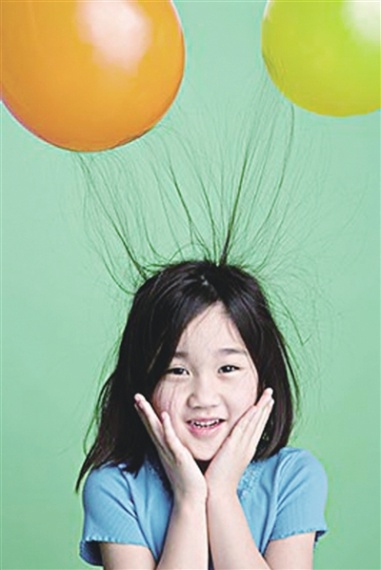 从粒子到宇宙
忆当初
公元前600年，希腊人发现将琥珀摩擦后会吸引稻草屑。
将塑料尺子在头发上摩擦~~~
然后靠近纸屑
你看了什么现象？
一、摩擦起电
经摩擦过的物体能够吸引轻小物体，我们就说它带了“电”，或者说带了电荷。
用摩擦的方式使物体带电，叫做摩擦起电。
带电的物体
 叫做带电体
利用摩擦方式使身边的物体带电
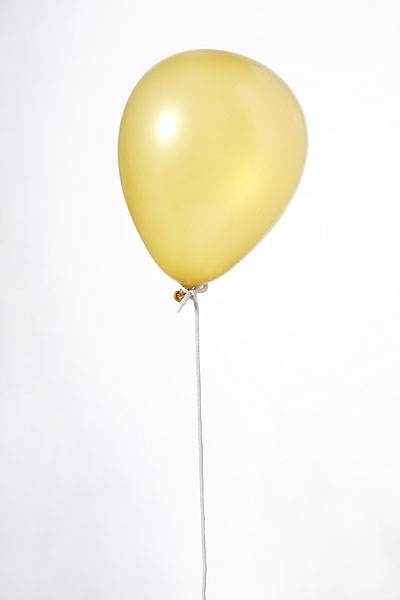 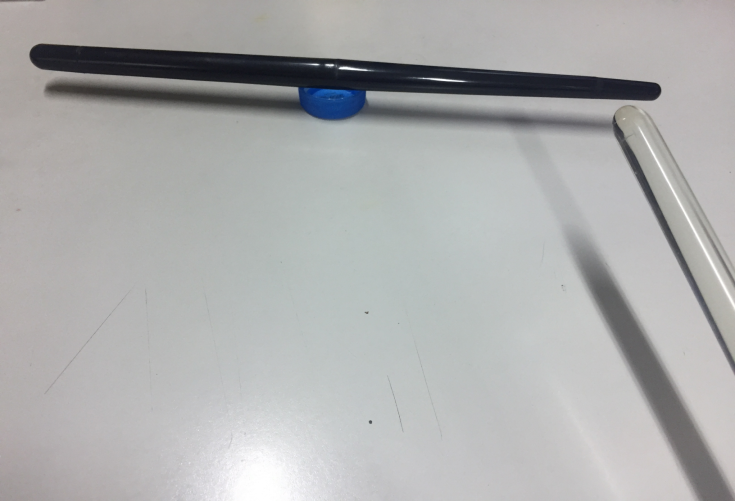 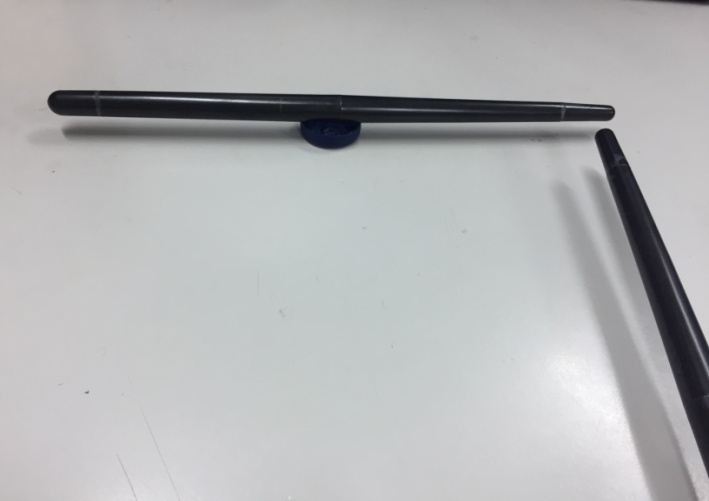 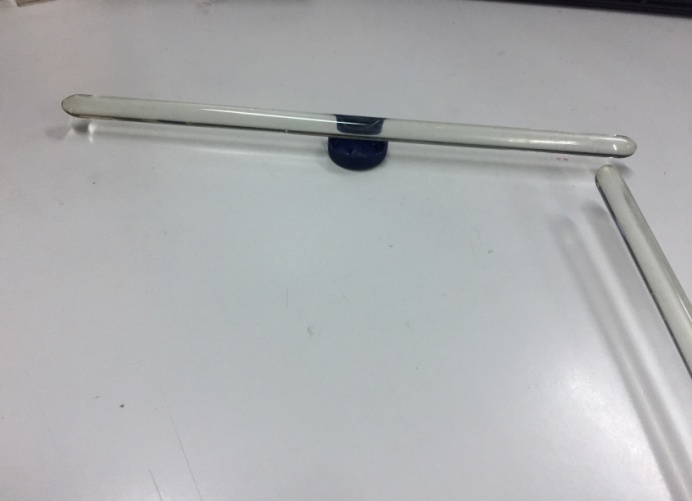 思考
各种不同的物质相互摩擦所带上的电荷都一样吗？如何设计实验进行探究？
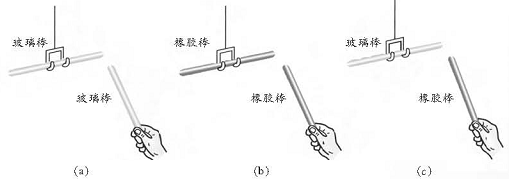 存在问题：用细线悬挂的橡胶棒和玻璃棒容易晃动，不易操作，实验现象不明显。
实验数据分析
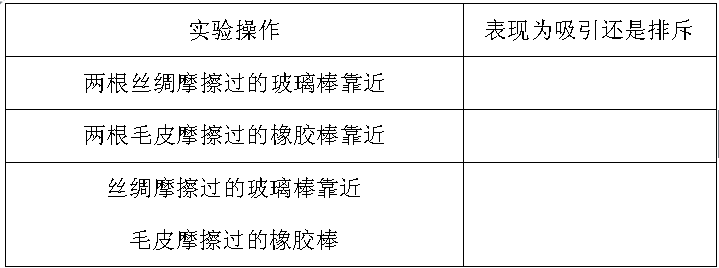 排斥
排斥
吸引
实验结论：

_______________________________________________________________________________

________________________________________________________________________________
同种电荷相互排斥
相互吸引
异种电荷
二、电荷及其相互作用规律
1、电荷间的相互作用规律：同种电荷相互排斥
                                             异种电荷相互吸引
2、自然界只存在两种电荷。
3、与丝绸摩擦过的玻璃棒所带电荷相同，称为正电荷
      与毛皮摩擦过的橡胶棒所带电荷相同，称为负电荷
解释现象
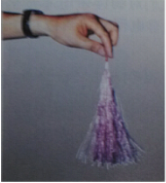 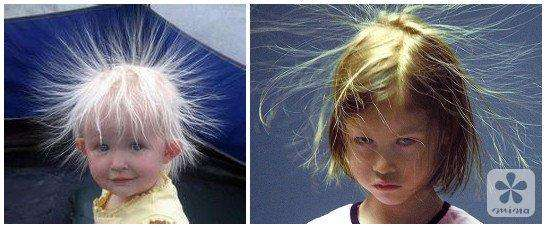 三、知识的应用
【验电器】
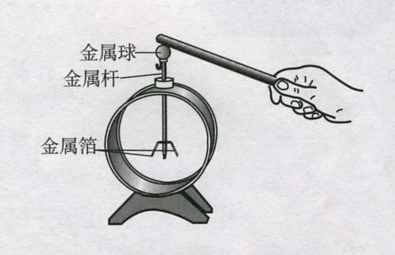 作用：检验物体是否带电
同种电荷相互排斥
原理：
拓展：张角越大，
     说明带电量越大
四、自然界和生活中的静电现象
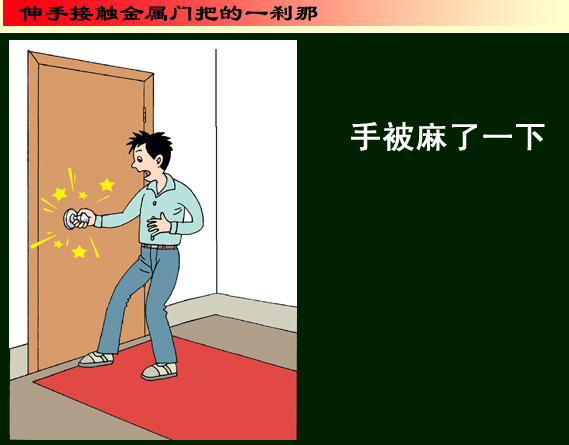 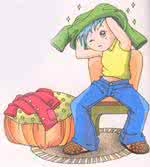 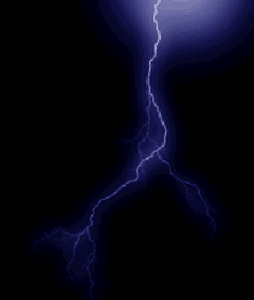 静电现象的应用
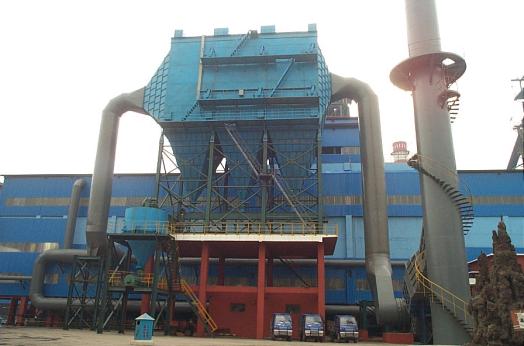 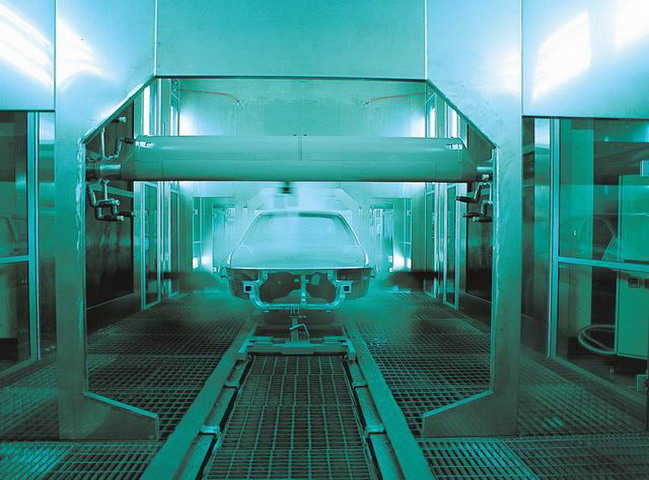 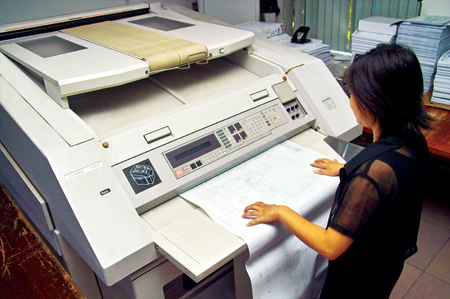 静电除尘
静电复印
静电喷涂
静电现象的危害
1、雷电会导致人畜伤亡，能摧毁房屋
2、静电产生的电火花会引起煤矿瓦斯爆炸
。。。。。。
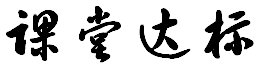 1.验电器带电时，两金属箔片张开的原因是                    。电视机屏幕上容易粘上灰尘的原因是                             。加油站不许用塑料桶灌装汽油的原因是                                        。
同种电荷相互排斥
带电体具有吸引轻小物体的性质
汽油不断与筒壁摩擦，使塑料桶带电,造成火灾隐患
2、如图甲是一种车载空气净化器，其工作过程如图乙所示．受污染的空气被吸人后，粉尘颗粒物进入集尘器被带电金属网捕获，其原理是                                     ．
异种电荷相互吸引
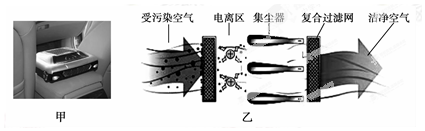 3.有A、B、C三个用丝线悬吊着的小球，相互作用情况如图：那么下列说法正确的是（   ）
A. 若A带正电，则C一定带正电
B. 若A带负电，则C一定带正电
C. 若B带正电，则A一定带正电，
   C一定带负电
D．A、B一定带同种电荷，C则
   可能不带电
D
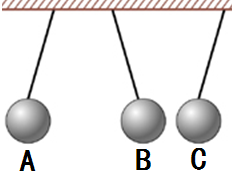 4. 有A、B、C、D四个带电体，已知D带正电，若A排斥B，A吸引C，C排斥D，那么A、B、C各带什么电？
课堂小结
一、电荷
摩擦过的物体能吸引轻小物体的，则说明该物体带了电荷。这种现象叫摩擦起电现象。
二、电荷间的相互作用
自然界只有两种电荷。
同种电荷相互排斥，异种电荷相互吸引
三、验电器
作用：检验物体是否带电
原理：同种电荷互相排斥
四、自然界和生活中的静电现象
X
THANK YOU
为什么摩擦后物体会带电呢？
下
课
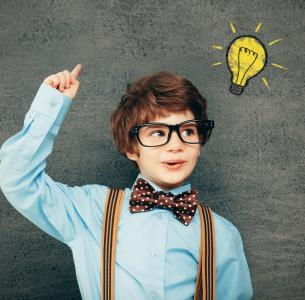